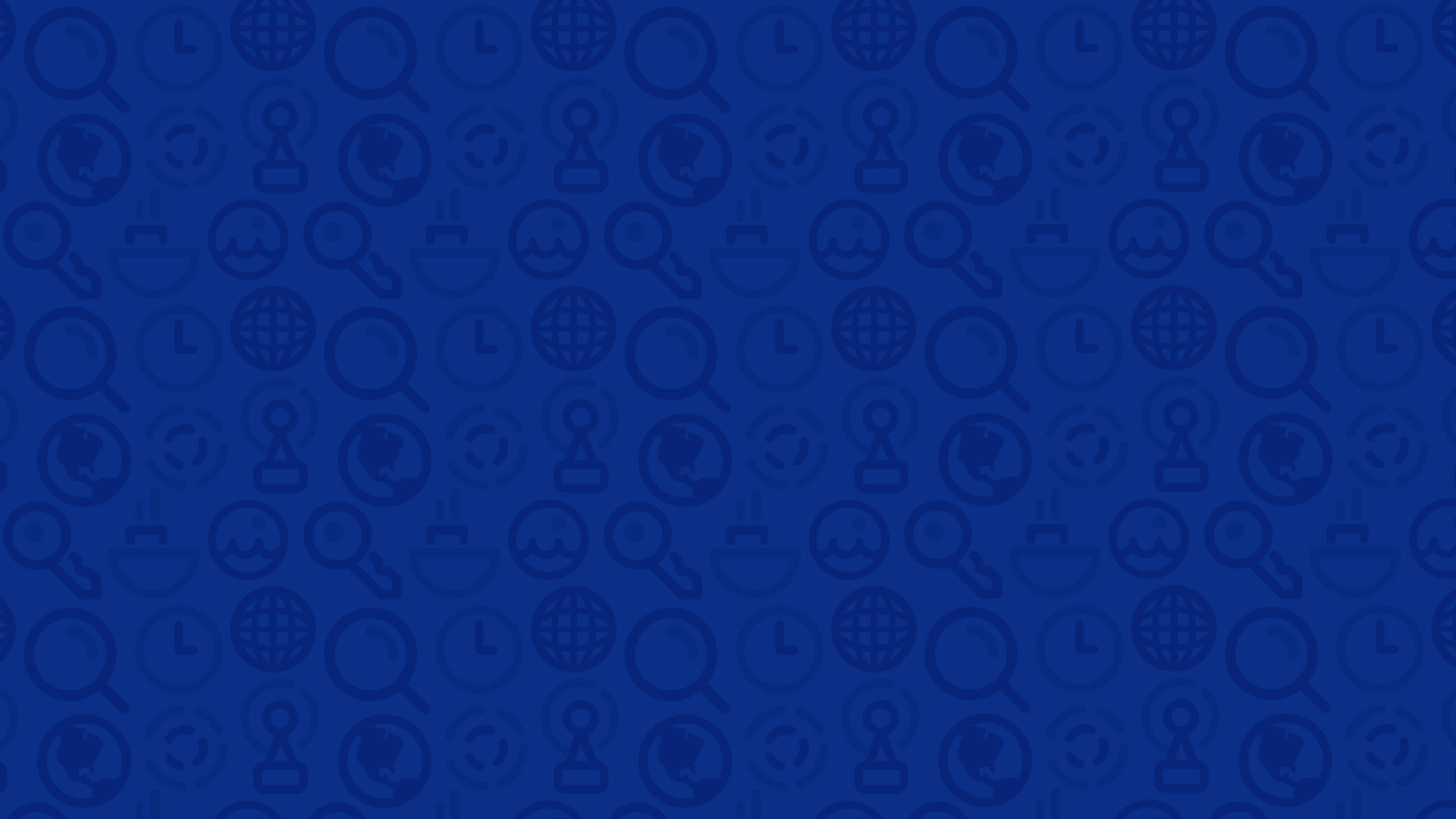 IOOS FY22 President’s Budget Request Overview
Carl Gouldman, IOOS Office
June 14, 2021
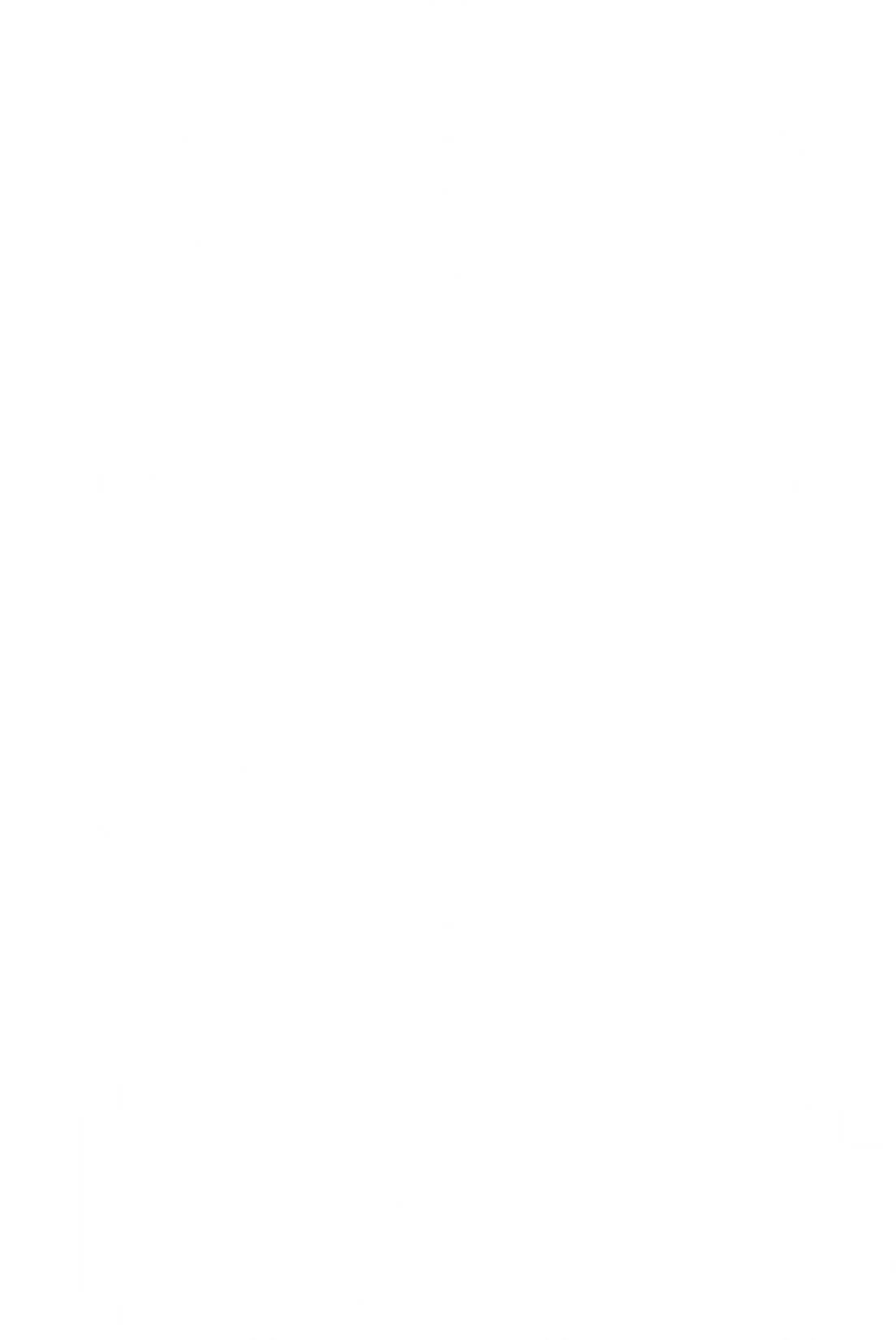 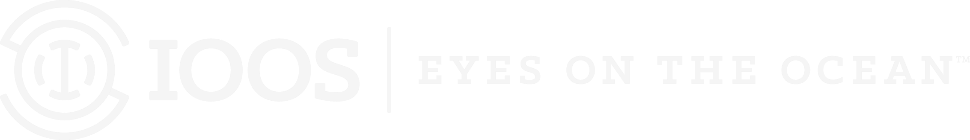 Overview
The FY22 PresBud presents an extraordinary opportunity for the IOOS Enterprise

Largest PresBud Request for NOAA in history: $6.9B; an increase of $1.6B!

Largest increase request for the National Ocean Service + $223M over FY21

Largest increase request ever, for the U.S. IOOS Office and Regional Observations = +$54M above FY21 President’s Budget Request
‘Rebaseline’ includes + ~$21M
...plus Program Changes + ~$33M

https://www.commerce.gov/sites/default/files/2021-06/fy2022_noaa_congressional_budget_justification.pdf 
NOS page # references - NOS- 34 IOOS with OCS and CO-OPS, 39, 44, 53, 57, 61
Summary overview - Big “Buckets”
Observations and Science: $21 M
Features:
Expanded observations to document climate impacts on marine life
Coastal Ecological moorings network build-out
Establish IOOS Marine Life Program and Data Assembly Center
Partnerships with NCCOS and Office of National Marine Sanctuaries (ONMS) on observation-based climate assessments of MPAs
U.S. IOOS Office - Staff, Data Mgmt, Prog. Mgmt, & Coordinating Science and Technology

Modeling and Data Management: $12
Features:
West Coast OFS Hindcast and Reanalysis
OFS development along the entire US Coastline*
Expanded COMT Award funds and modeling in RAs
U.S. IOOS Office Staff
*NOS lead CO-OPS and OCS and some IOOS involvement
[Speaker Notes: Assessing Ecological Change through Observation Networks]
Refresh: IOOS Budget within National Ocean Service
IOOS Regional Observations PPA


IOOS Regional Associations
Coastal Ocean Modeling Testbed (COMT)
Ocean Technology Transition (OTT)
Biological Observations (NOPP and IOOC/ATN)
HABs
DMAC - Data Assembly Centers and co-development with RAs
Navigation, Observations, and Positioning PPA

Office of Coast Survey (OCS)
Center for Operational Oceanographic Products and Services (CO-OPS)
National Geodetic Survey (NGS)
U.S. IOOS Office “National Line”
Office Staff, performance monitoring, travel
U.S. IOOS Advisory Committee travel
Projects - DMAC, Science and Tech Coordination, Implementation workshops,  studies, reports, etc.
FY22 PresBud Requests: IOOS Summary
Cross-NOAA Non-Satellite Ocean Observing
U.S. IOOS Enacted and President’s Budgets FY04-22
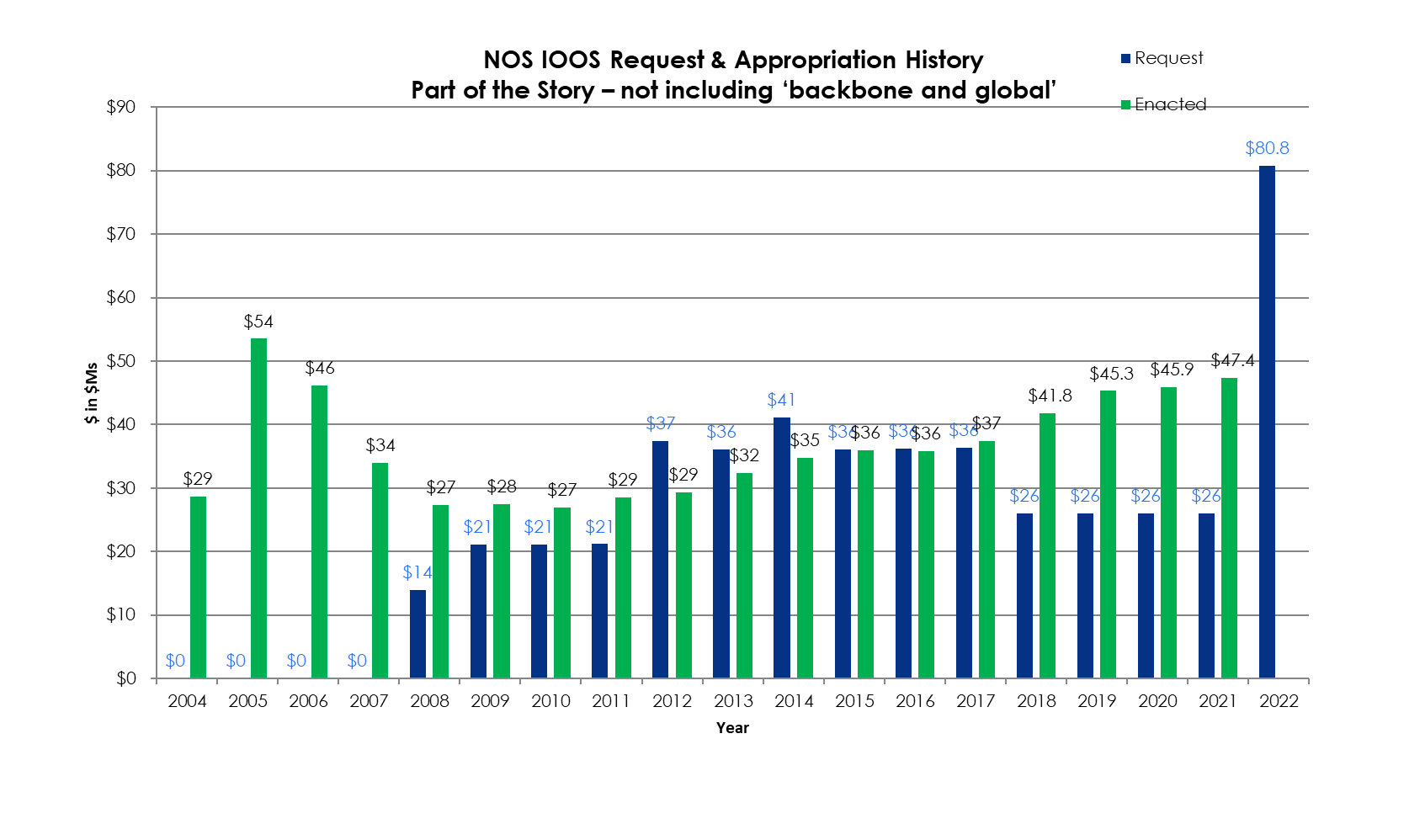 NOAA National Ocean Service 
Navigation, Observations, and Positioning: ‘National IOOS’ & ‘Regional IOOS Observations’ added together 
Estimated Enacted levels are ‘post rescission’ totals for each year
‘Request’ = the President’s Budget Request
‹#›
U.S. IOOS Enacted and President’s Budgets FY17-22
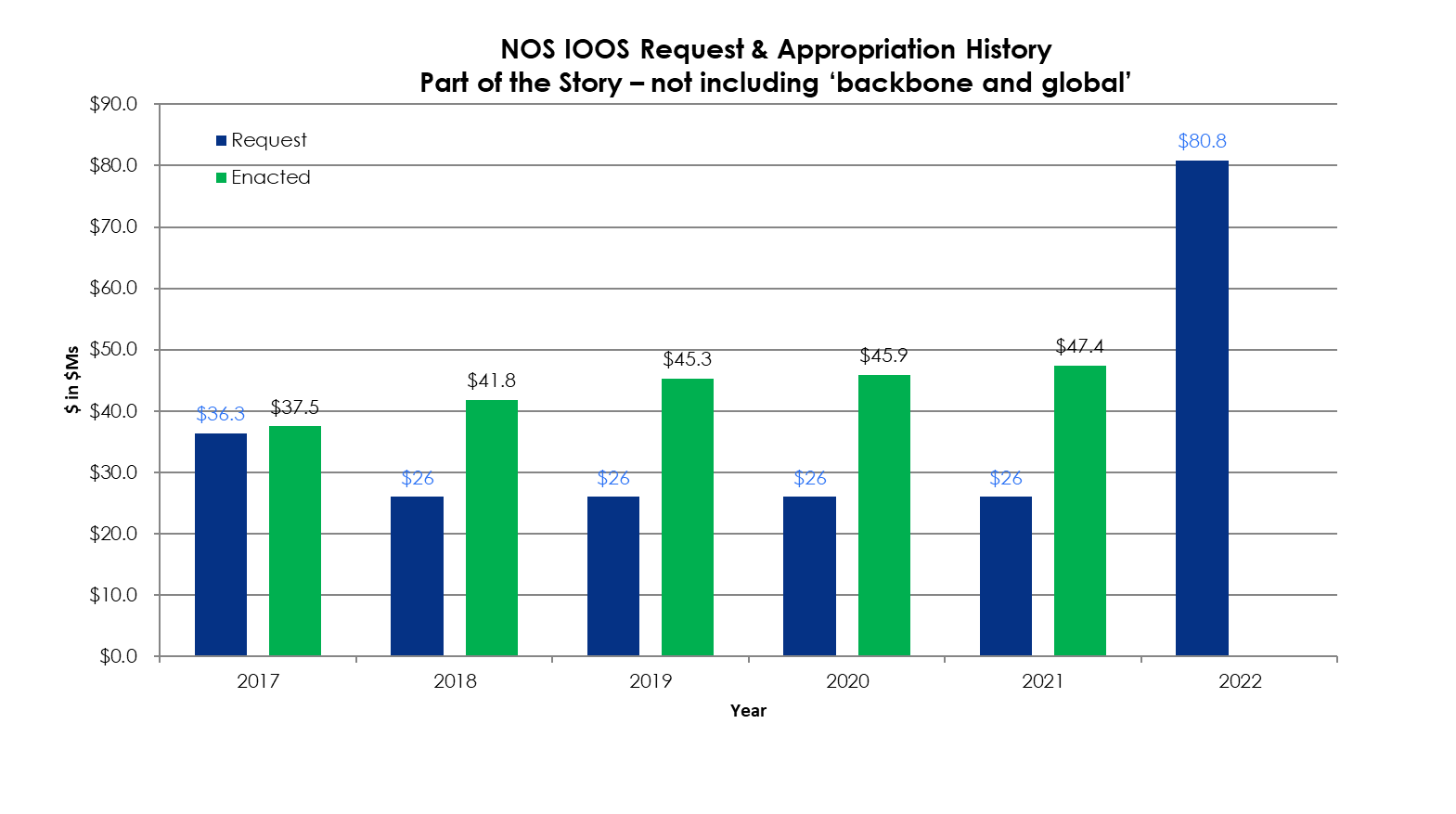 NOAA National Ocean Service 
Navigation, Observations, and Positioning: ‘National IOOS’  & ‘Regional IOOS Observations’ 
Estimated Enacted levels are ‘post rescission’ totals for each year
‘Request’ = the President’s Budget Request
‹#›
U.S. IOOS Enacted and President’s Budgets FY17-22
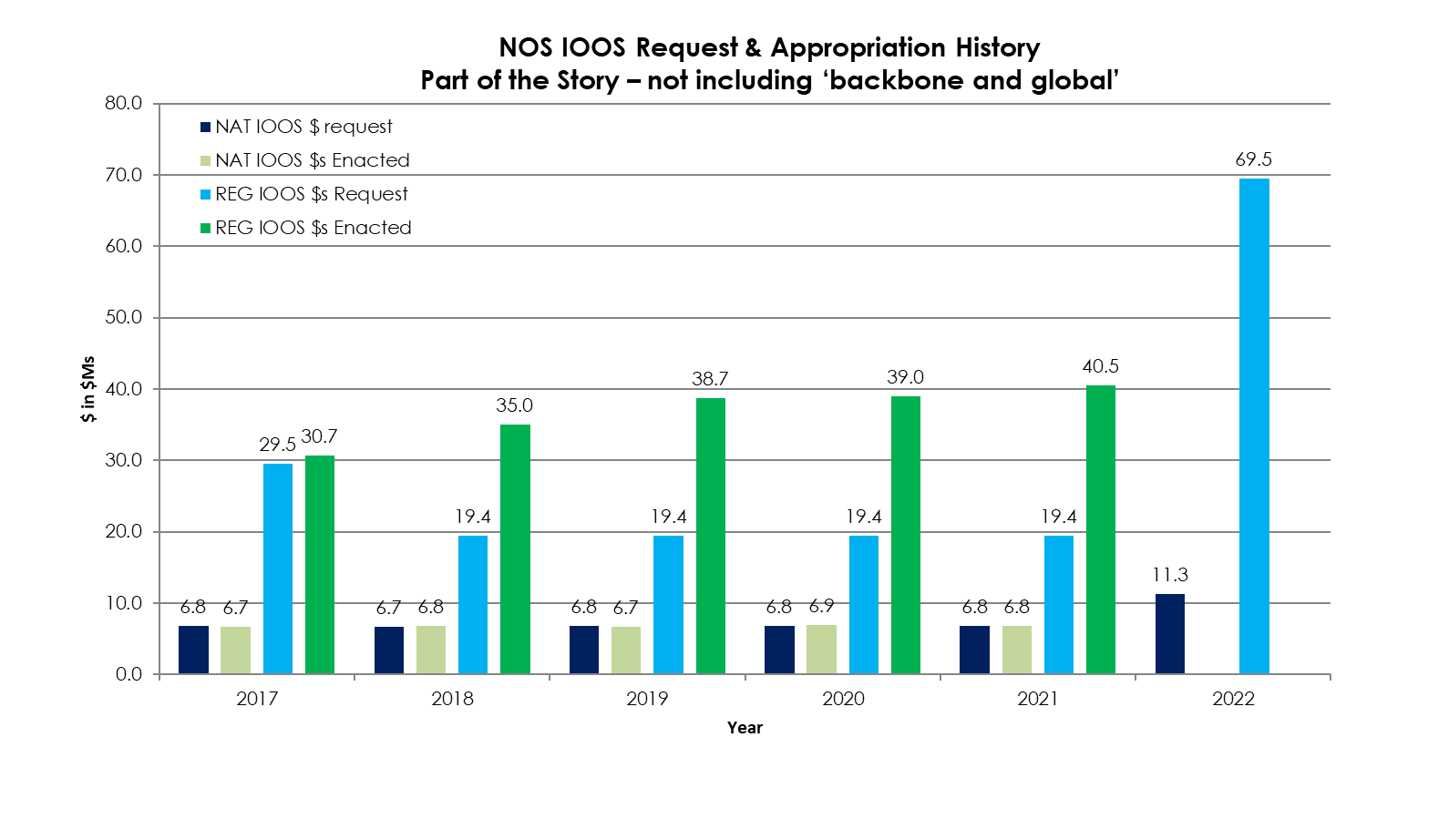 Enacted totals   2017 = 37.5,   2018 = 41.8,  2019 = 45.3,  2020 = 45.9,    2021 = 47.4
NOAA National Ocean Service - Navigation, Observations, and Positioning: 
‘National IOOS’  & ‘Regional IOOS Observations’ 
Estimated Enacted levels are ‘post rescission’ totals for each year
‘Request’ = the President’s Budget Request
‹#›
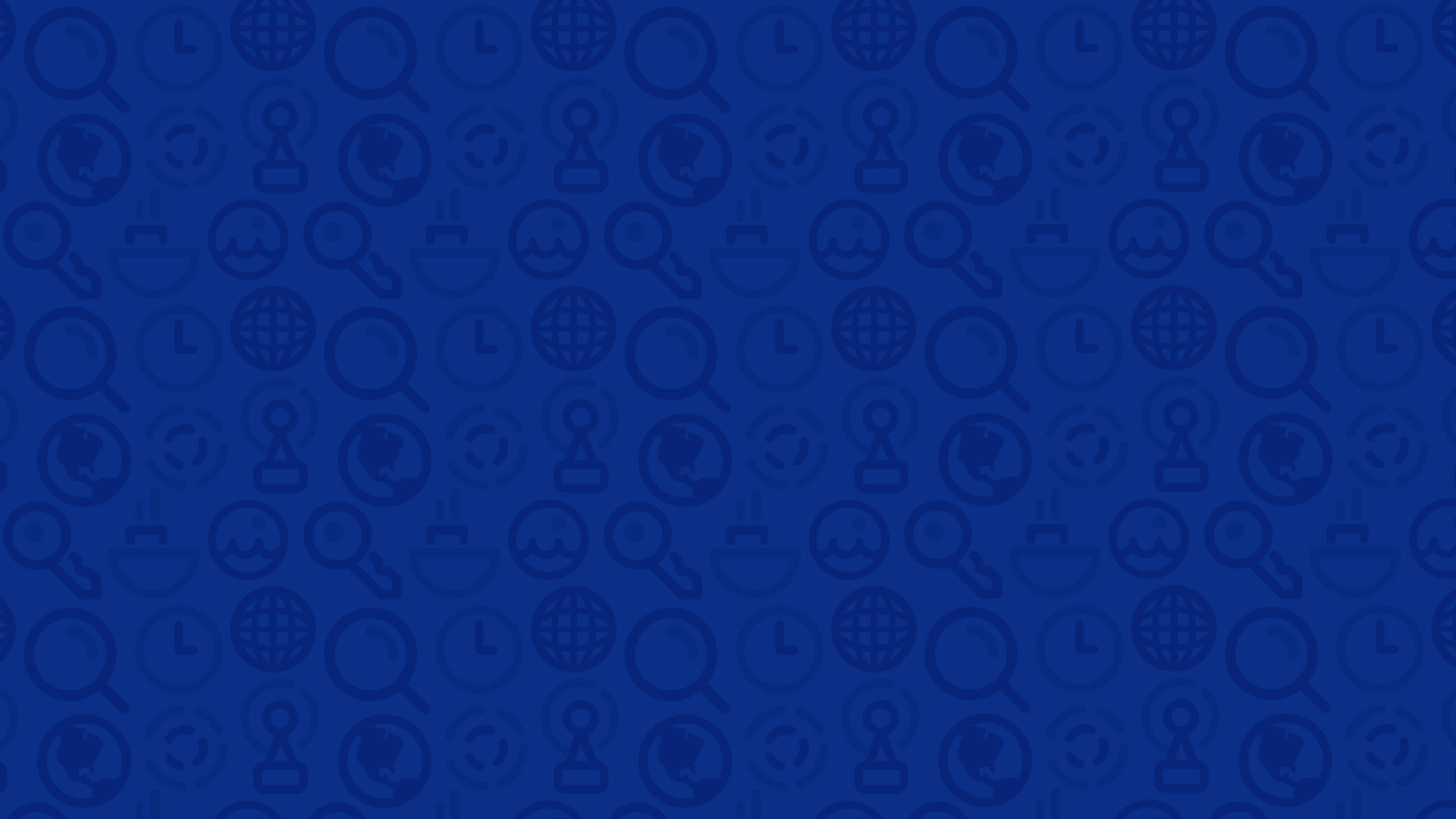 FY 21 IOOS Regional $40.5M – by categories
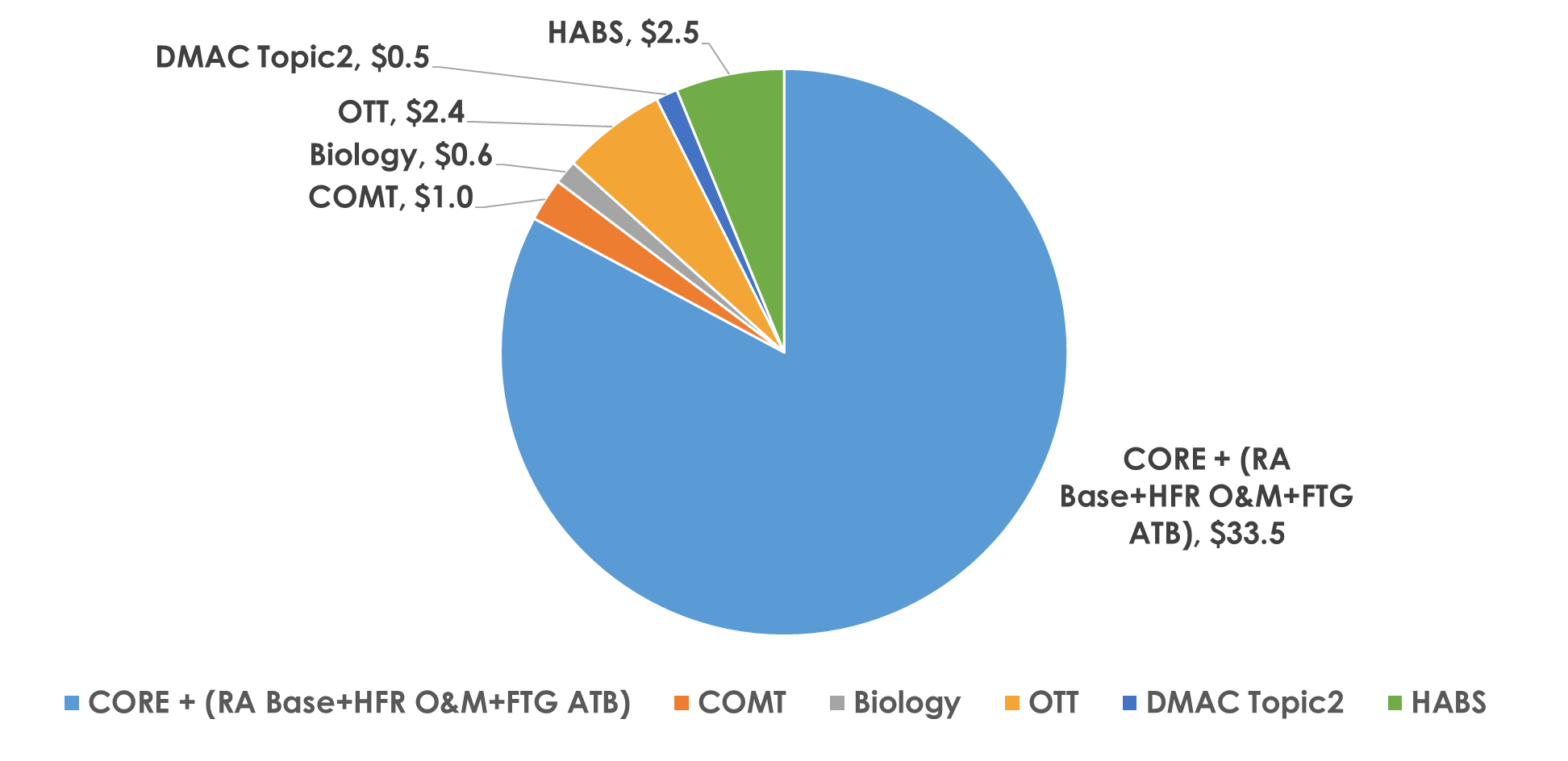 ‹#›
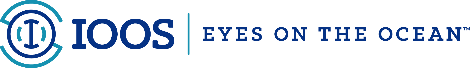 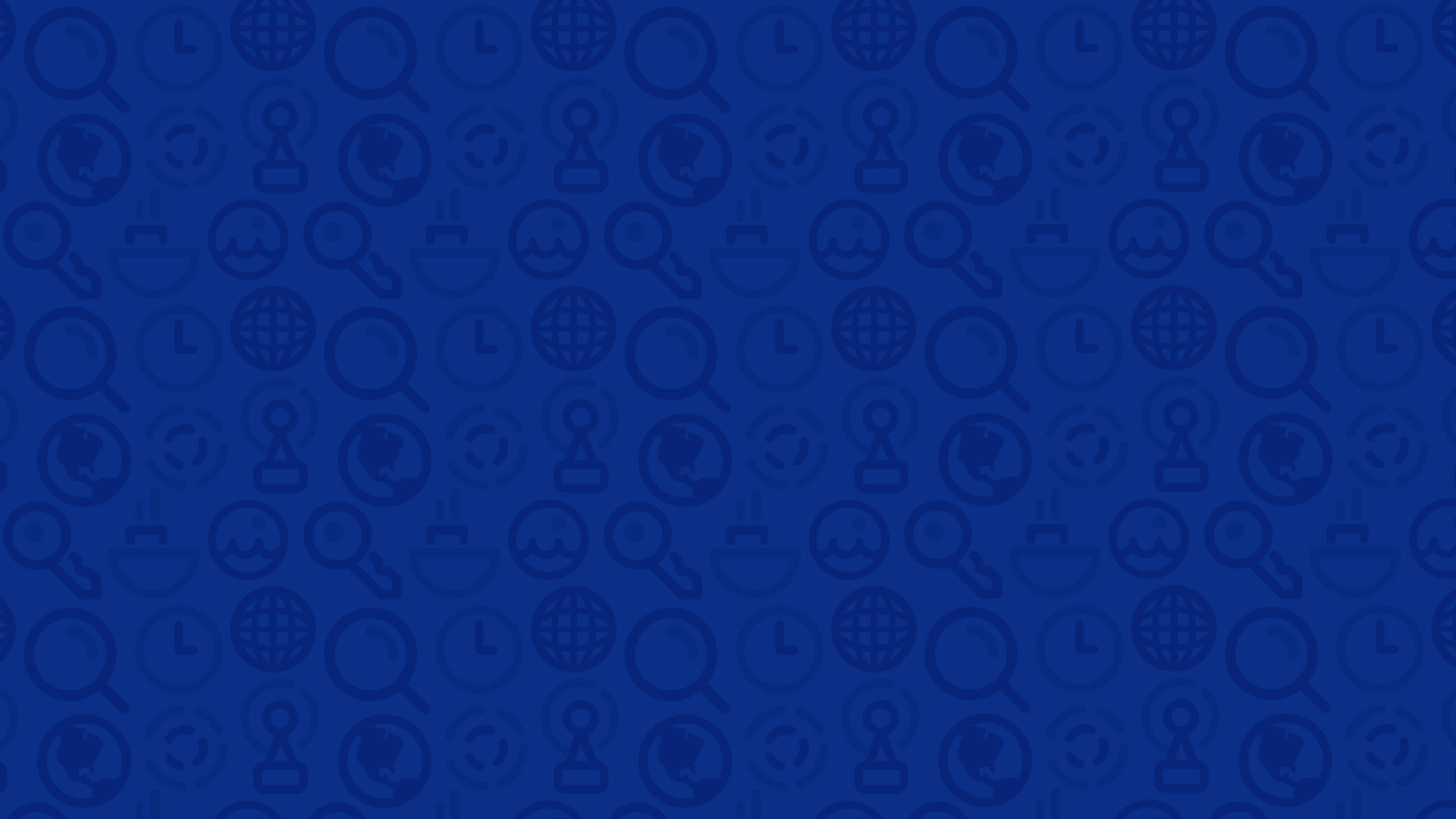 FY 22 IOOS Regional Observations $69.5M - spend categories DRAFT
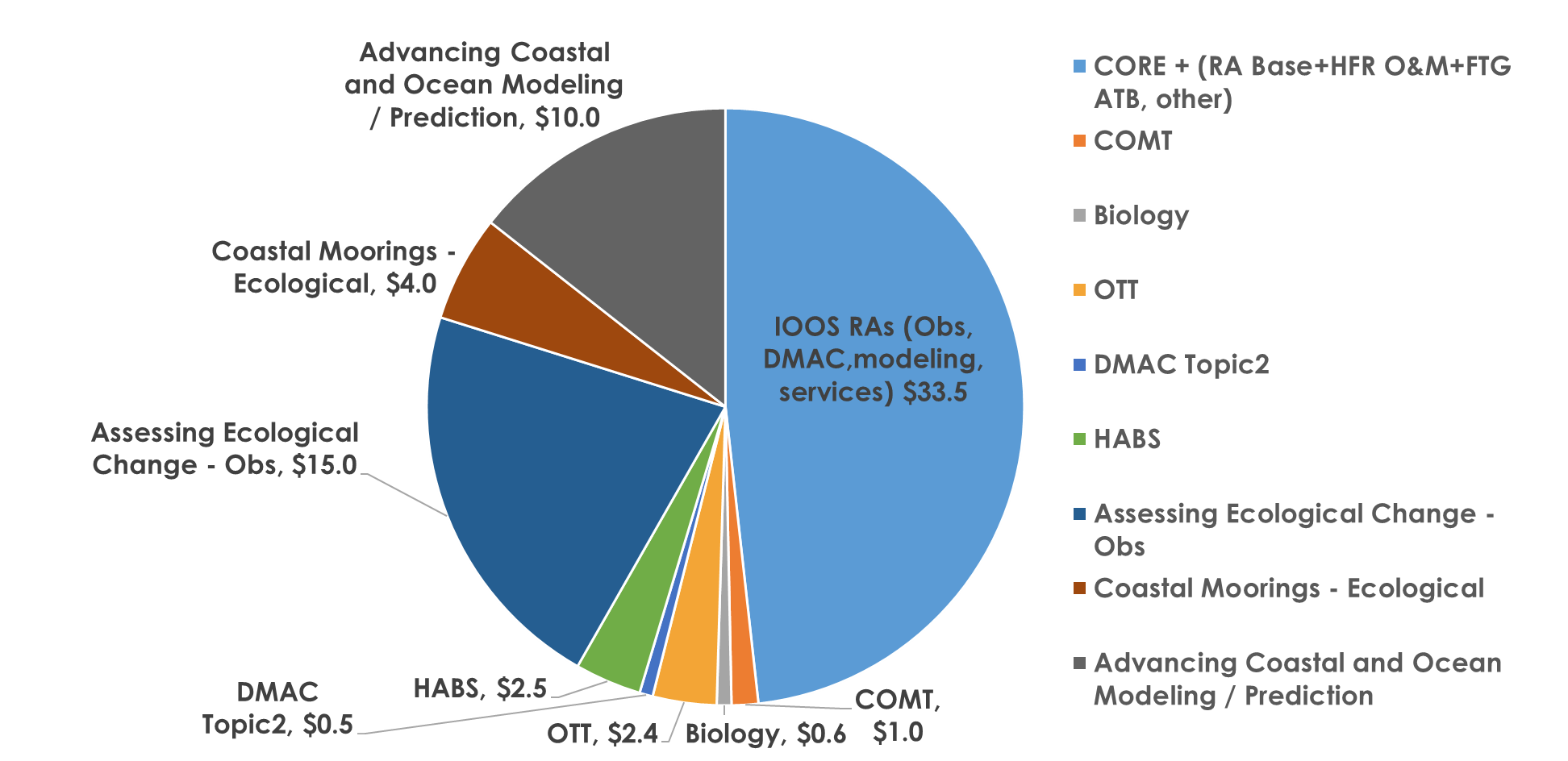 ‹#›
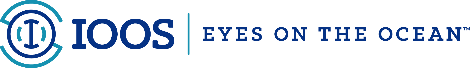 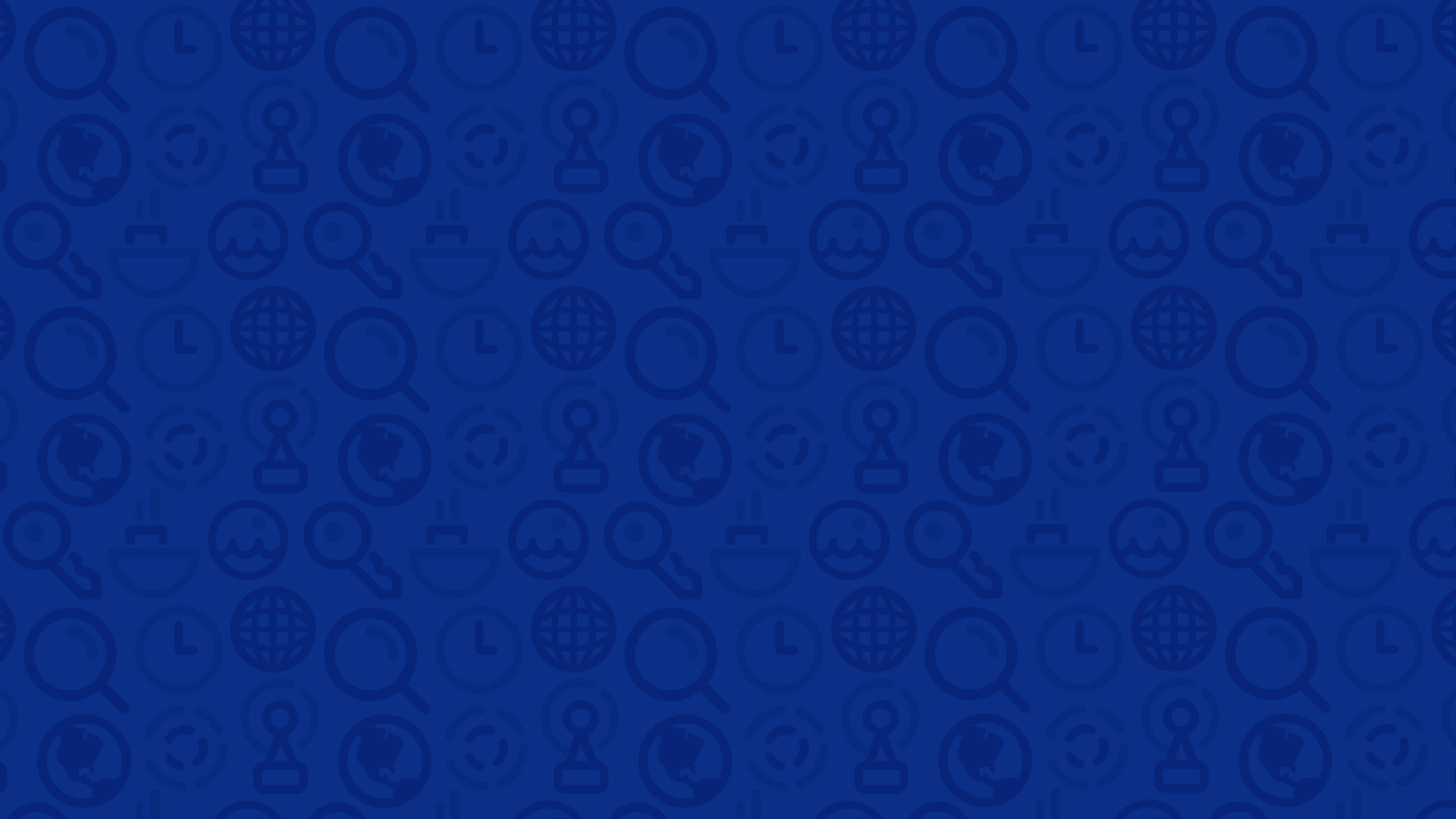 FY 21 IOOS “National” $6.8M
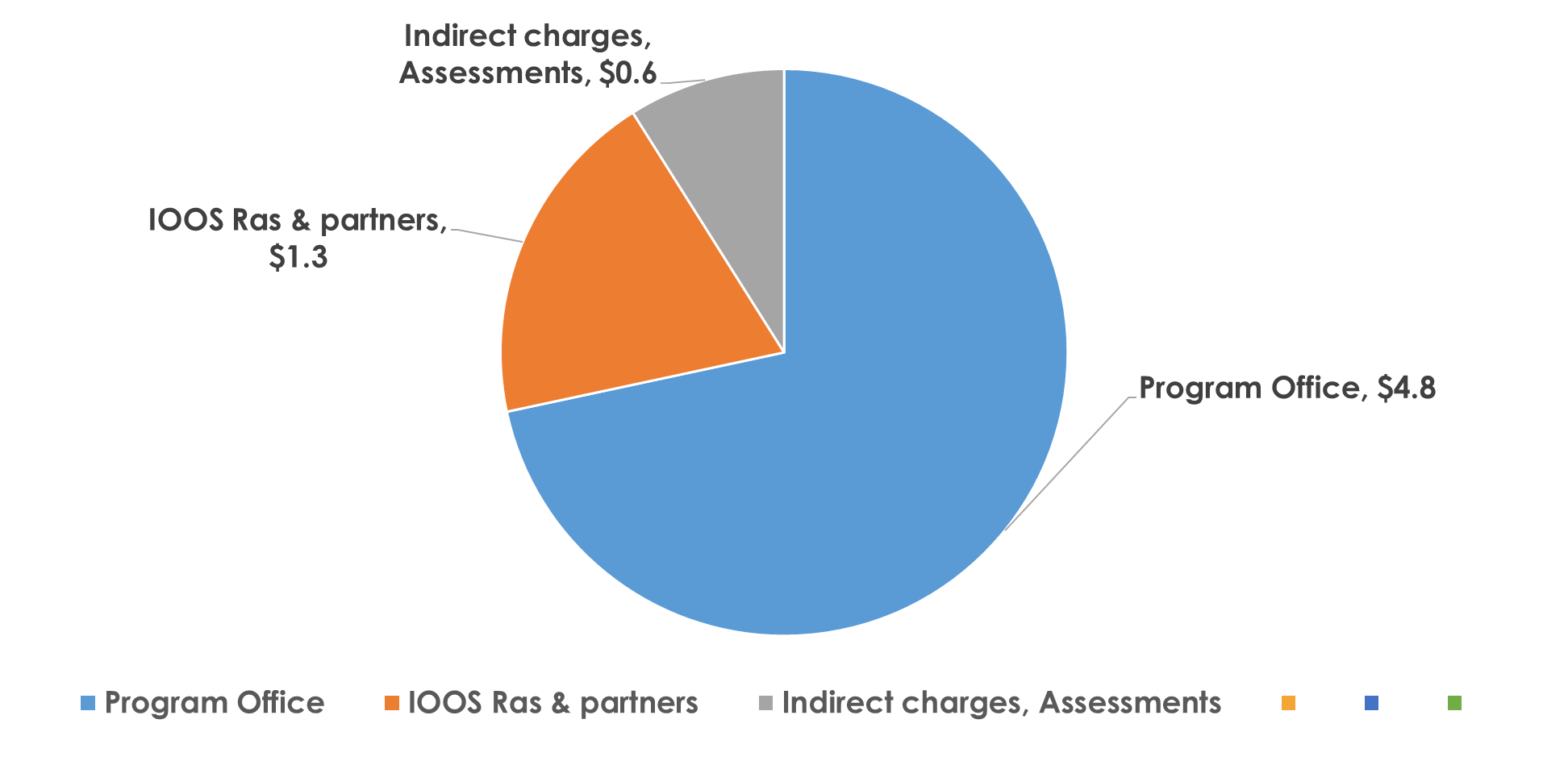 ‹#›
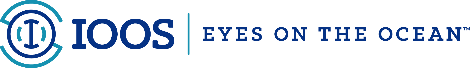 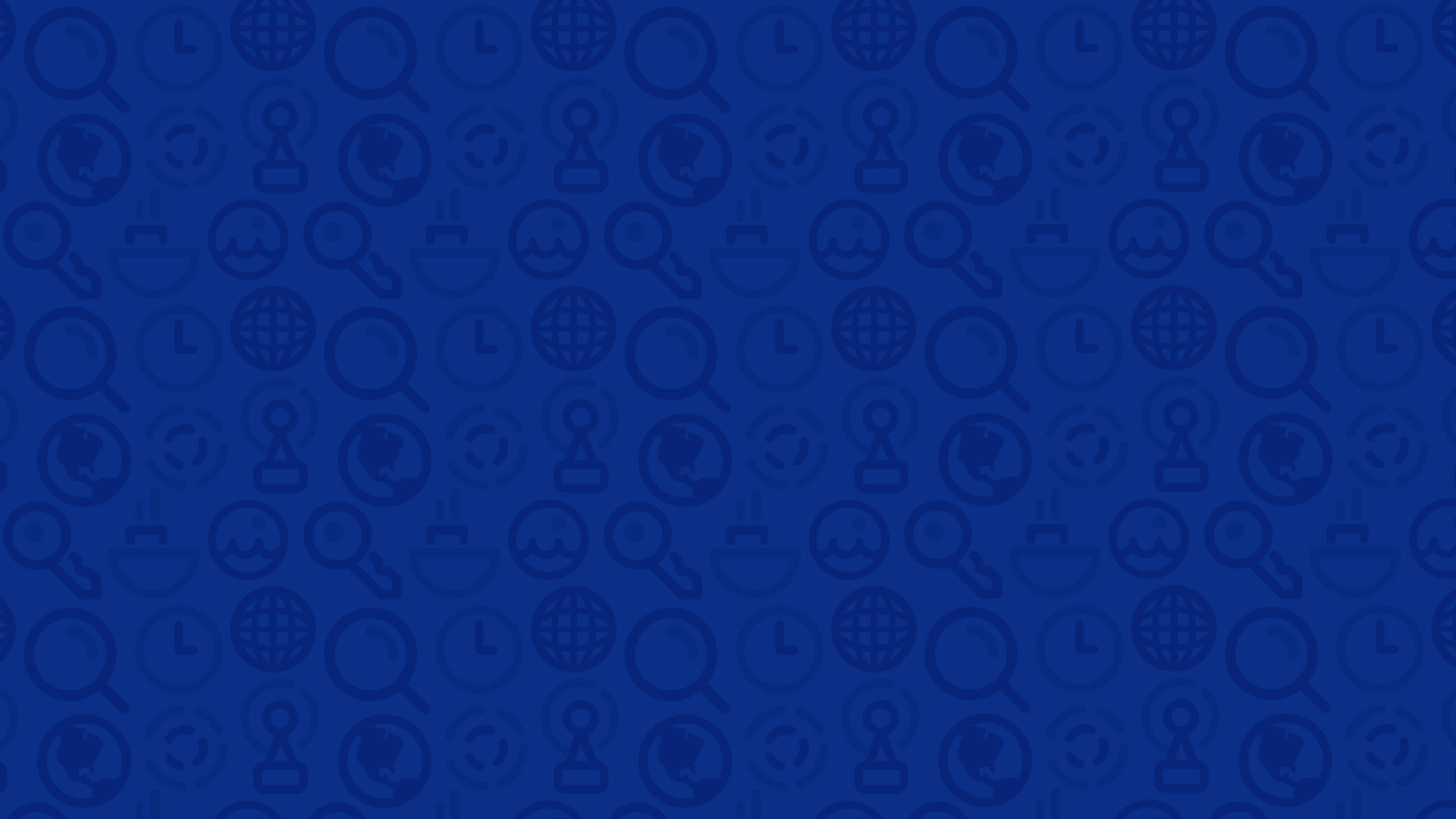 FY 22 IOOS “National” $11.3M - Draft spend plan categories
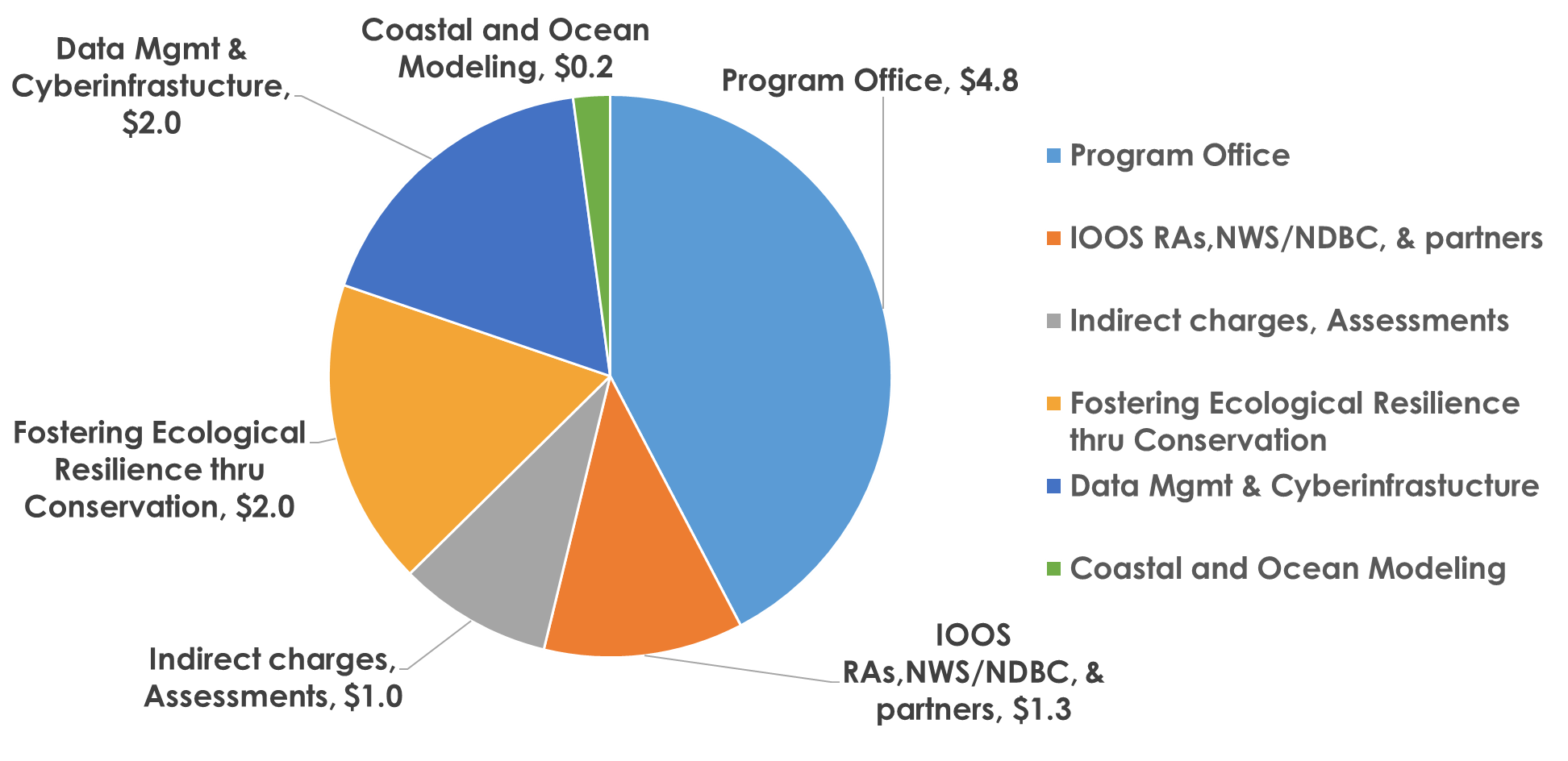 ‹#›
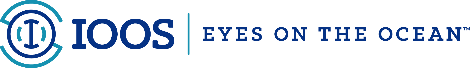 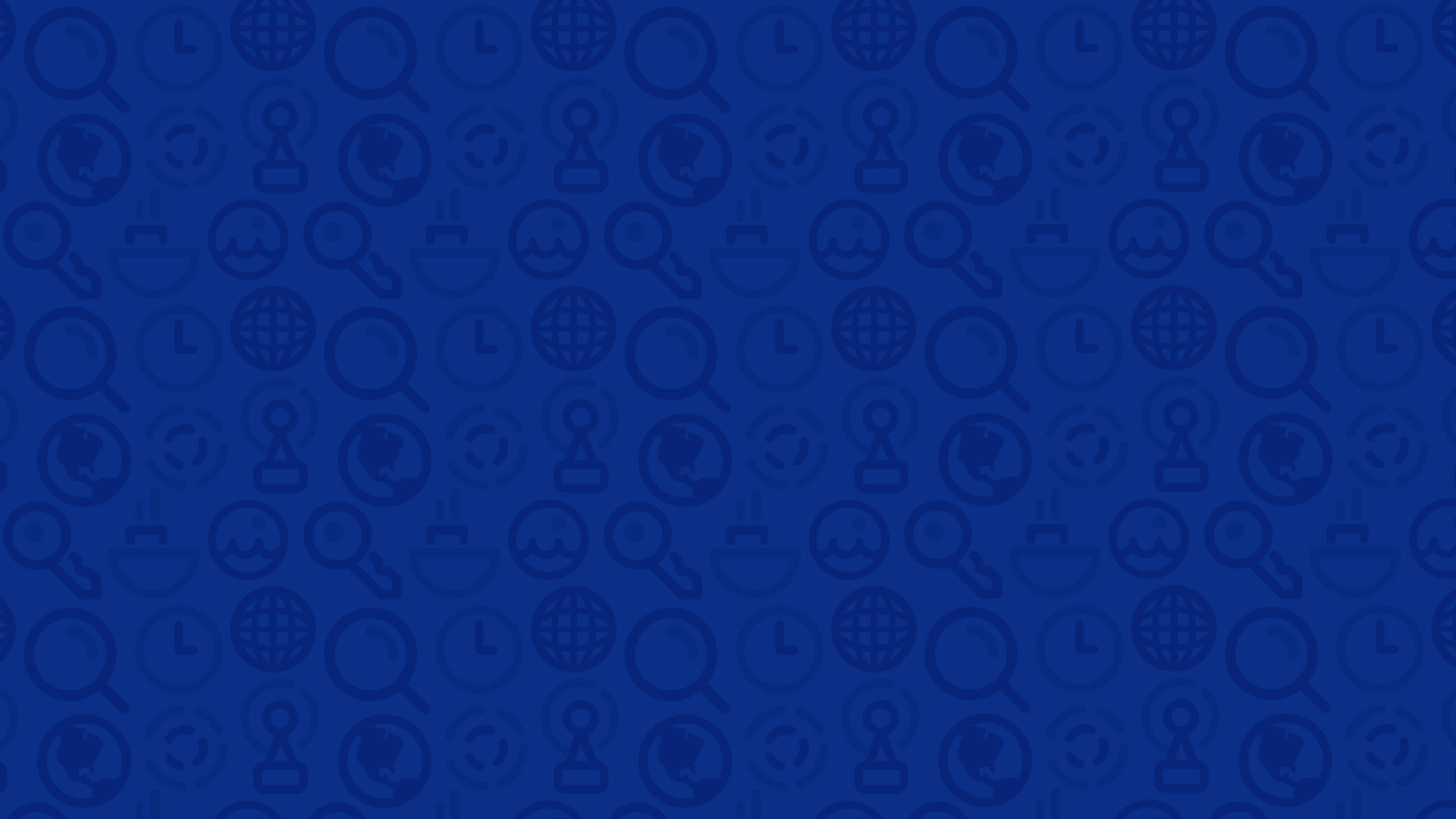 IOOS Fill The Gaps Funding 2017- 2021
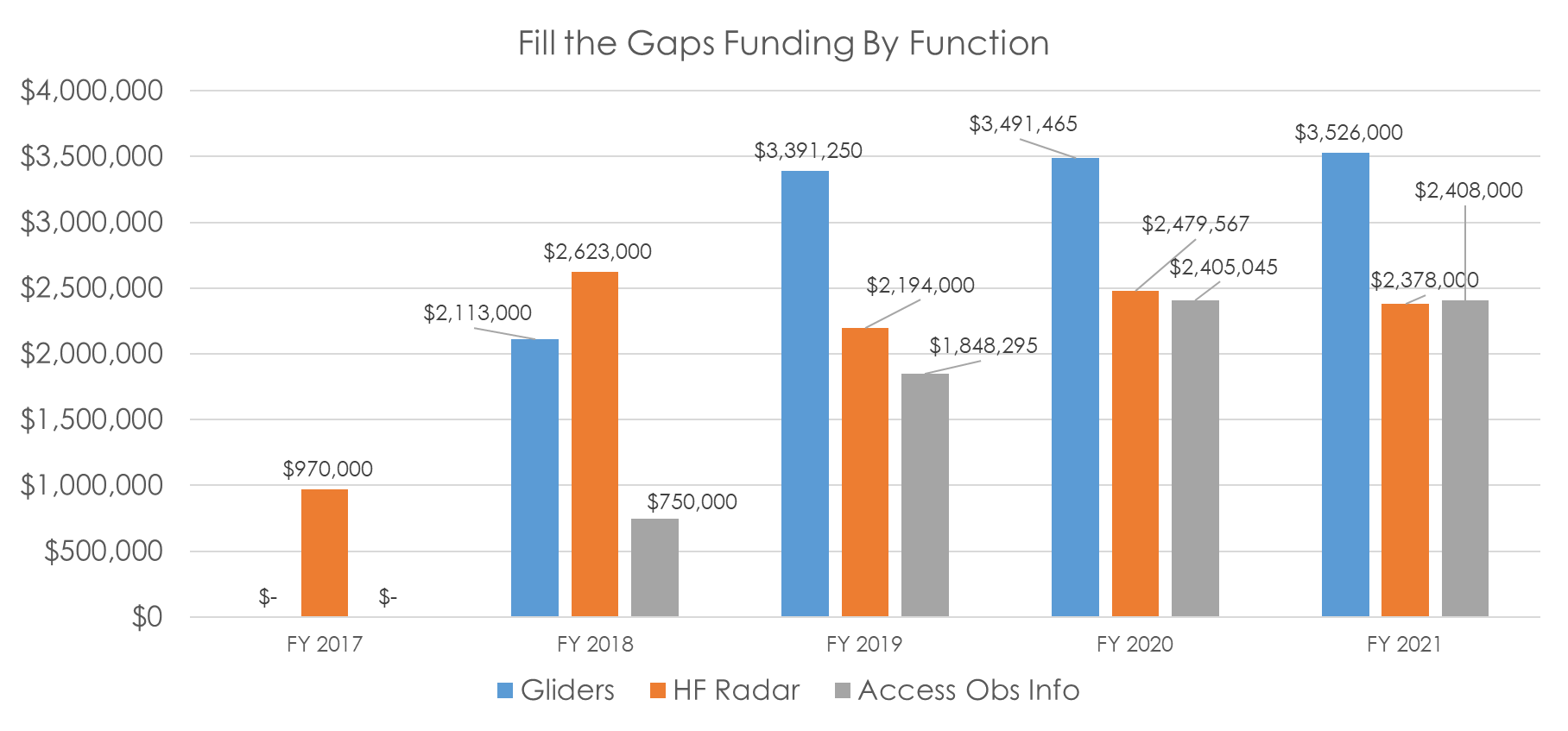 Totals over the years:    2017= $970,000       2018= $5,486,000      2019= $7,443,545 FY2020 = $8,376,077  FY21 = $8,312,000
‹#›
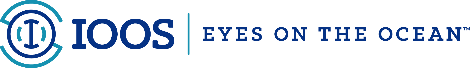 [Speaker Notes: Totals over the years:
2017: $970,000
2018: $5,486,000
2019: $7,443,5454 ( did not display MBON $10,000)
2020: $8,376,077- $398K- Wind Turbine project funded from FTG (Woods Hole Oceanographic Institution, Software Tools for the Mitigation of Wind Turbine Interference in the U.S. IOOS Network)]
Next Steps
US IOOS Office + RAs work together on implementation scenarios and strategies

Determine working meetings, workshops, reports etc??

Coordinate on messaging

IOOS Office and RAs engage with other programs on other funding increases
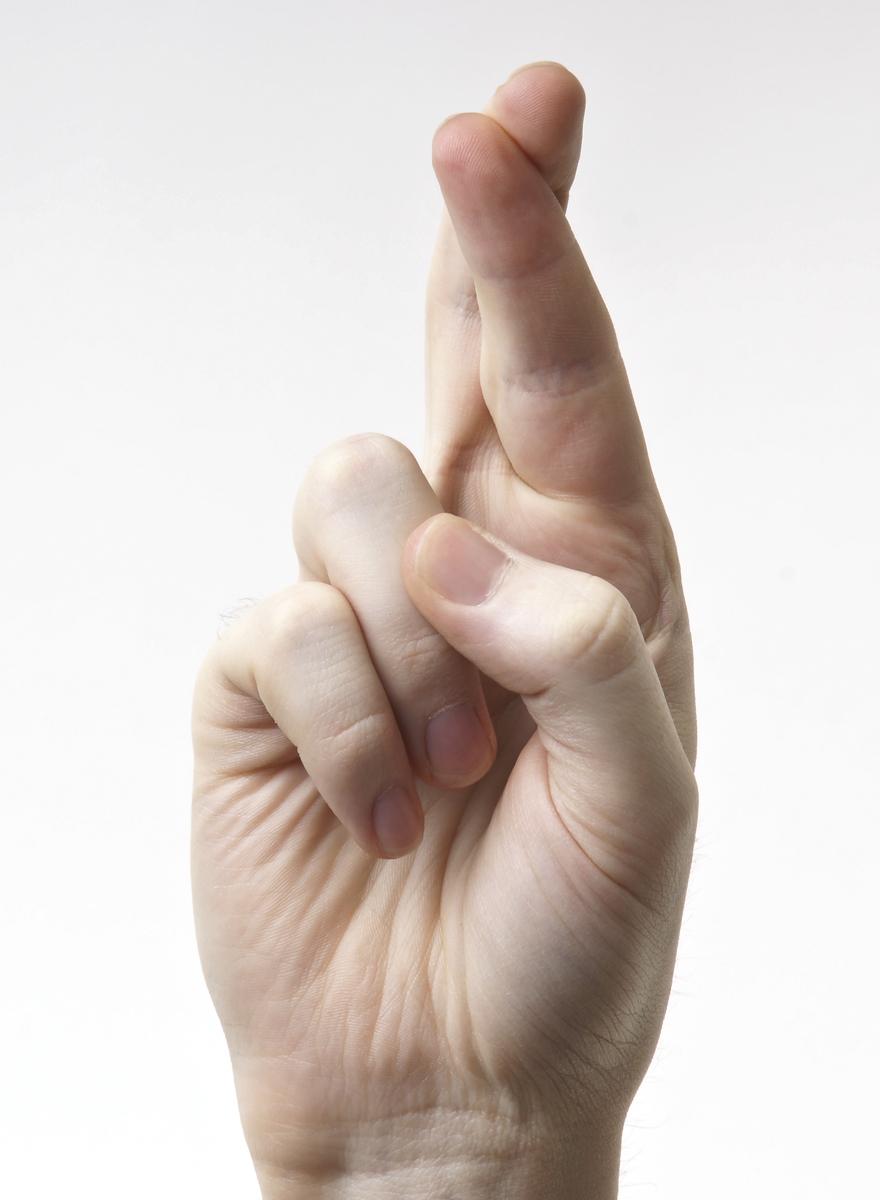 Backup Slides
Monitoring Ecological Change Through Observation Systems
By the Numbers 

$15 M - Regional Obs PPA

Partnerships with: MBON, ATN, NOPP
Summary: 

Expand the collection of marine life observations 

Support analysis of marine life data and information products

Forecast the implications of climate change on living resources and ecosystems

Support for MBON and ATN

Tools to inform adaptation strategies
Fostering Ecological Resilience through Conservation Action
By the Numbers 

$2 M - NavObsPos PPA

Partnerships with: NCCOS, ONMS
Summary: 

Establish a Marine Life Program within IOOS 

Contribute to x-LO vulnerability and adaptation strategies

Operational Marine Life DAC
Coastal Moorings with Ecological Monitoring
By the Numbers 

$4 M - Regional Obs PPA

Partnerships with: n/a
Summary: 

Improve NOAA’s infrastructure to monitor, predict, and understand environmental conditions driving ecosystem variability and change

A five year deployment plan identifying planned ecosystem moorings that includes new moorings and/or enhancements to existing moorings, +O&M

Completed operations and maintenance on all moorings that contribute to ecosystem monitoring
Advancing Coastal Modeling and Prediction
Summary: 

Enhance integrated coastal modeling applications to benefit marine navigation and protect human health

Foster a collaborative approach between internal scientists and external non-federal scientists to accelerate the transition of innovation into NOAA operations

Develop a national backbone of ocean prediction systems and delivering decision support information to coastal stakeholders

Long historical hindcasts and reanalyses of regional Operational Forecasts System conducted and made accessible to enable development of climate applications for Living Marine Resources management needs
By the Numbers 

$10 M - Regional Obs PPA

Partnerships with: NMFS (fisheries model applications), CO-OPS, OCS
Data Management and Cyberinfrastructure
By the Numbers 

$2 M - NavObsPos PPA

Partnerships with: n/a
Summary: 

Enhance data management, data processing, and product development integral to creating an environmental time series that can be used to analyze climate change

Expanded capacity to integrate climate-related observations

Adequately staffed data assembly centers and cloud-hosted data store

Enhanced Regional IOOS expertise for stakeholder engagement and co-development of IOOS decision support products and services